2023 World Cup Traffic Management Plan
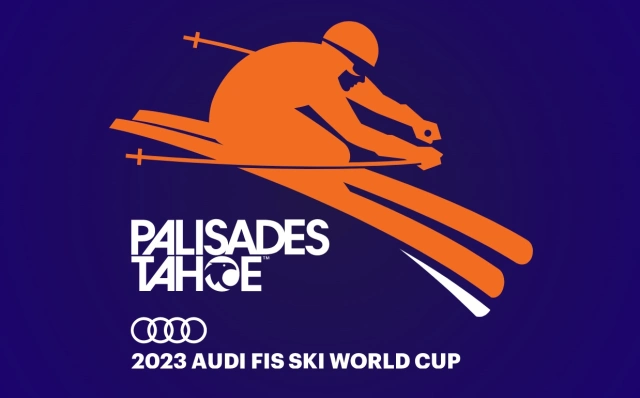 World Cup Traffic Management Plan
Core Strategies
(OVER) Communication and Transparency
Traffic Management
Trip Reduction
Peak Demand Reduction
Employee Incentives
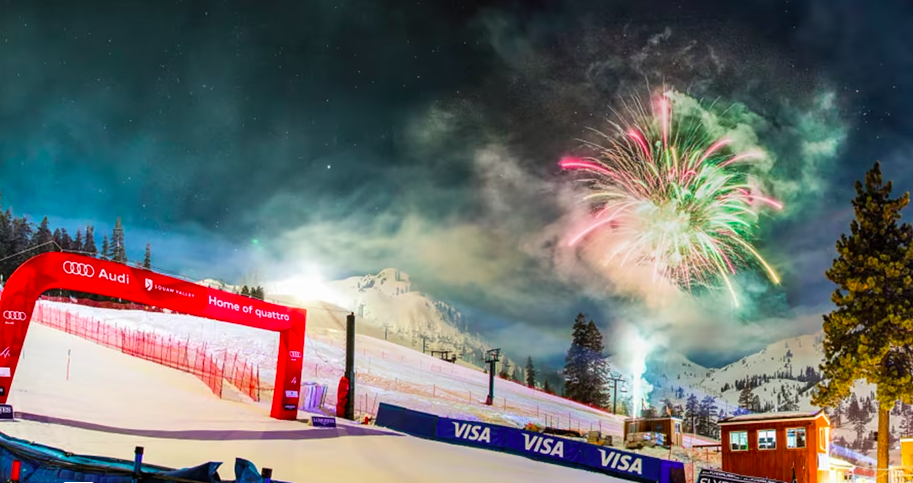 Communications and Transparency
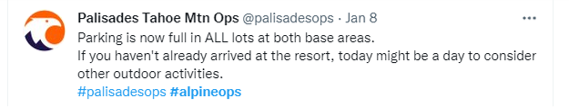 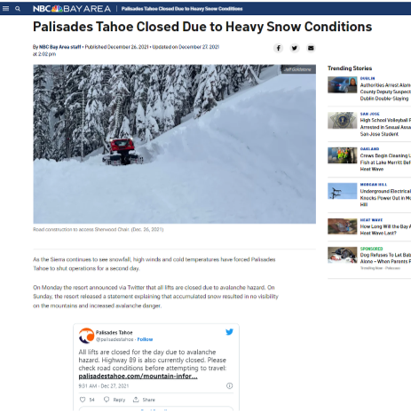 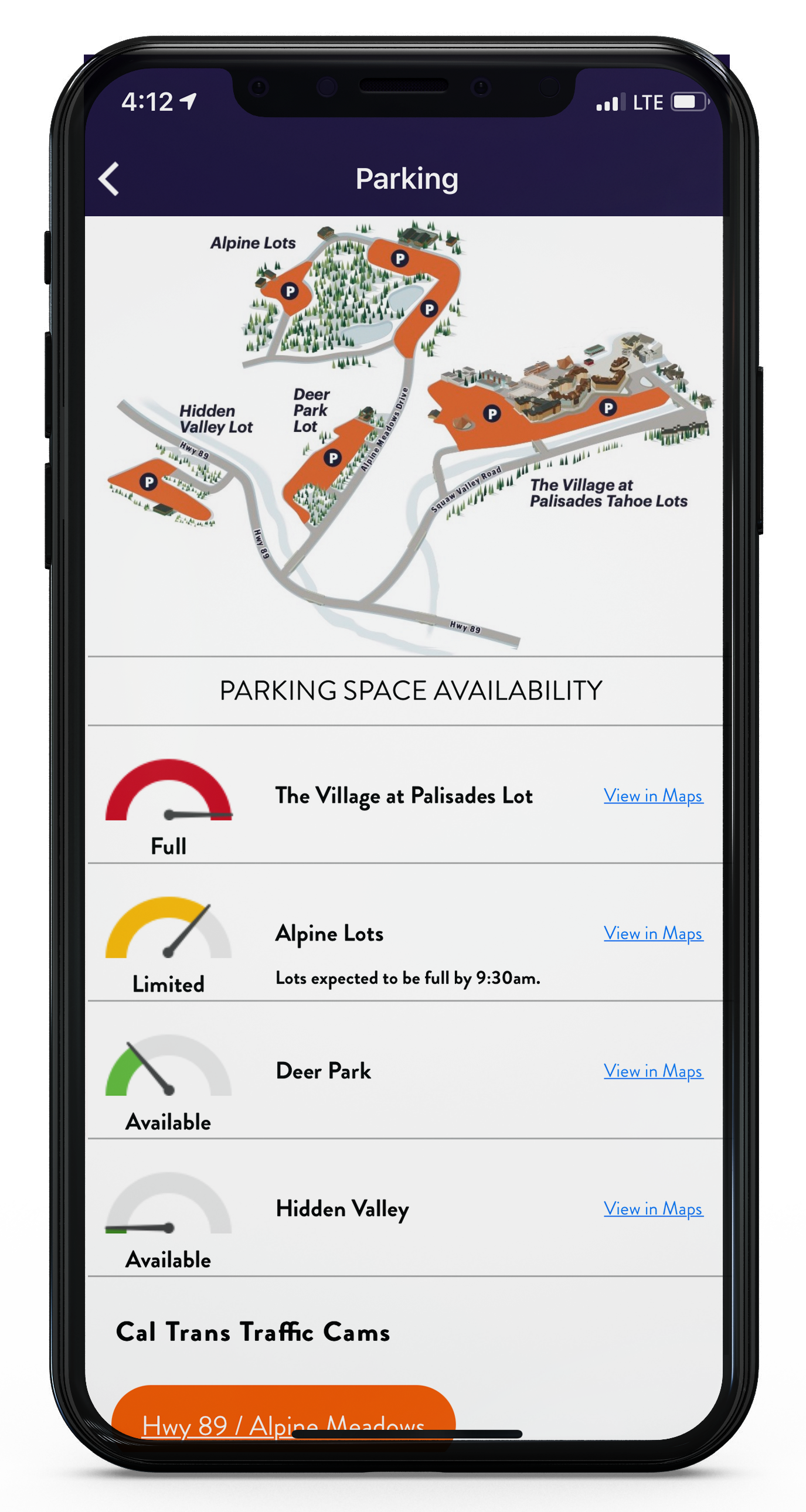 CMS Boards from Truckee to Tahoe City

Social Channels

Radio Spots

App Pushes for Parking Status

Plan ahead messaging to guests

Direct messaging throughout event
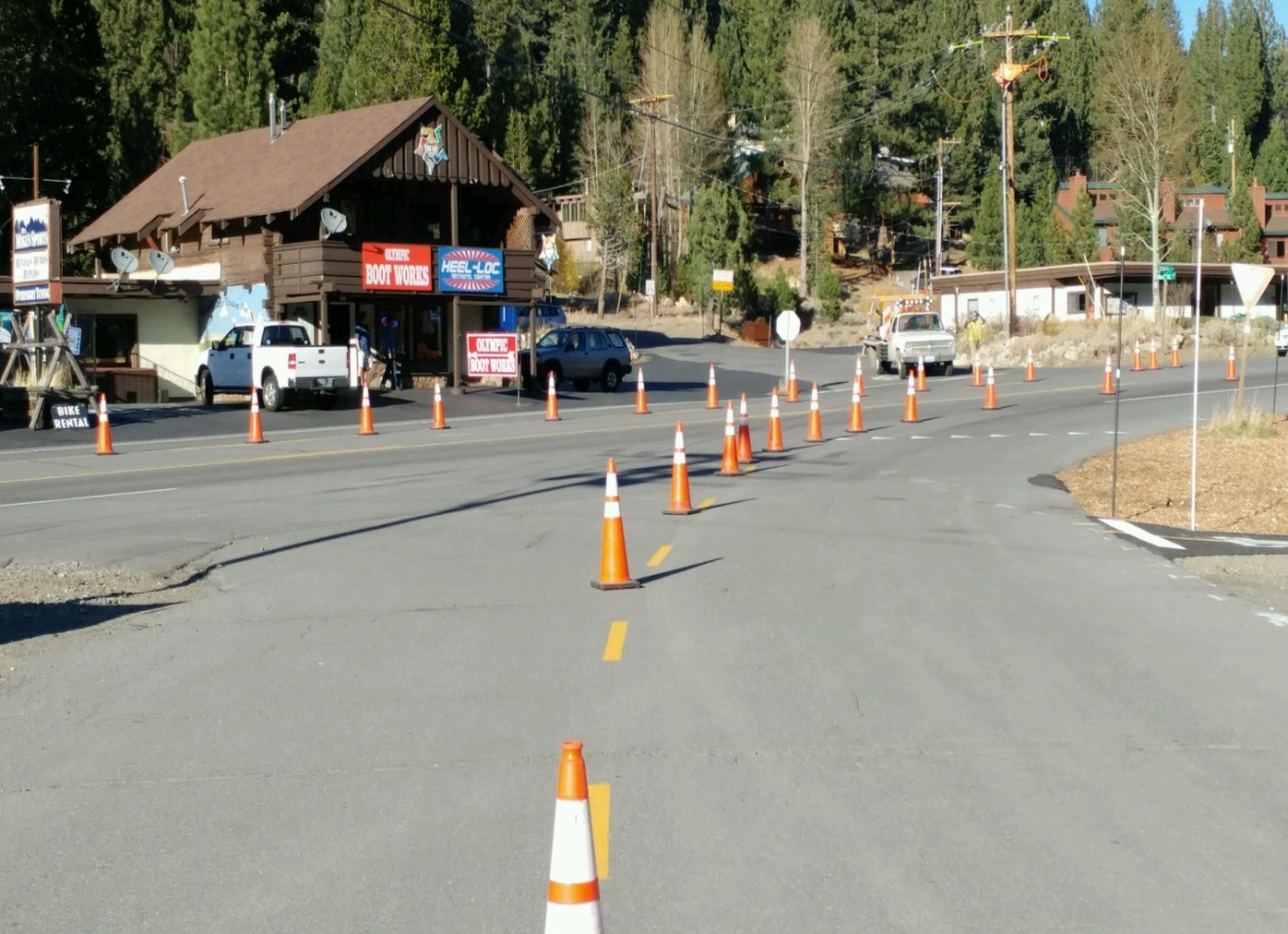 Traffic Management
Supplemental Contract with Nevada Barricade above and beyond normal operations for World Cup weekend

Third Lane
Creates 3 lane traffic pattern on Olympic Valley Rd. for ingress and egress

Merge Patterns
Use extended merges at egress points to traffic flowing in/out of lots

Traffic Light Coordination – CalTrans

Contract with CHP for traffic control assistance 

Additional staff to manage and direct from both Palisades and Nevada Barricade arranged for World Cup weekend
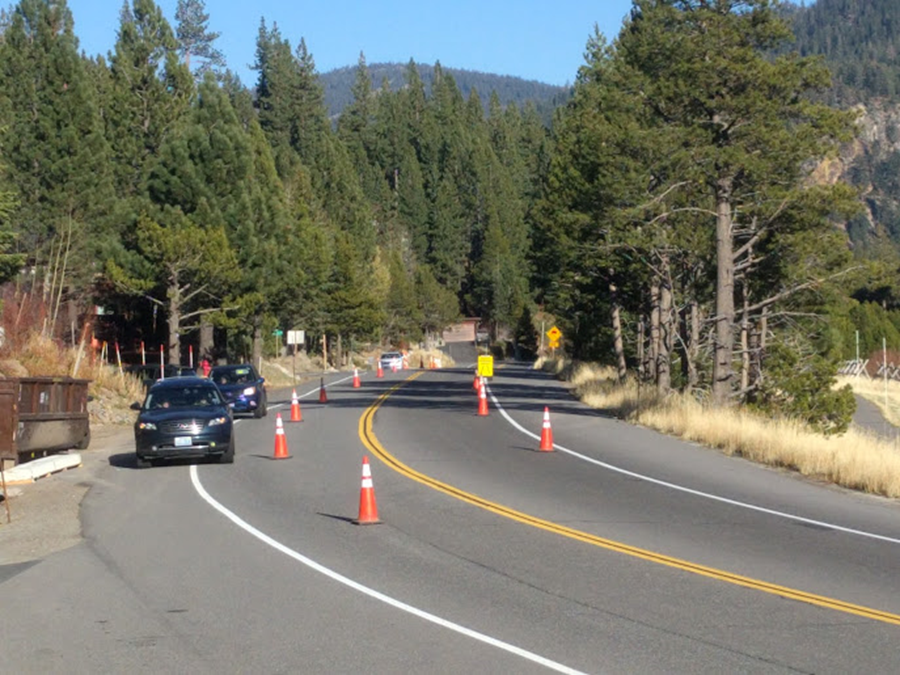 Trip Reduction
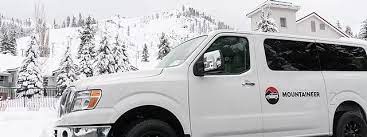 Use of various programs to reduce VMT and keep cars off the road for World Cup weekend

Park and Ride lots in Truckee and TC – World Cup Feb 25-26 
Mountaineer and TART Connect
Promotional Carpool Parking
Employee Incentives
Supplementing TART headways with add’l contract service
Concentrating room reservations to hotels with shuttles and offering supplemental PT Shuttle Service
Peak Demand Reduction
Disco Tubing in the evenings 
Fireworks and Live Concert to delay the egress from normal ski/guest traffic
Food and Drink World Cup specials starting late in the ski day 
Expanded hours of operation and Inter-Valley Mountaineer operations
Leverage the Base to Base Gondola – to promote and utilize vehicle parking @Alpine and a ride over to experience the World Cup w/o driving
World Cup PT Employee Incentives
Paid Incentives to employees up to $25 per person per day for use of:
Park and ride locations in TC and Truckee
Carpool 3 or more per vehicle
PT Shuttles from N. Lake and West Shore
Riding TART vs. driving a personal vehicle